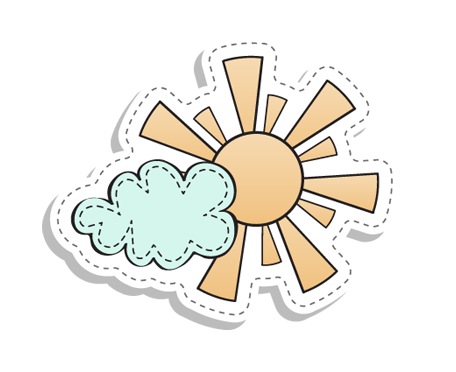 PHÒNG GD & ĐT QUẬN LONG BIÊN
PHÒNG GD & ĐT QUẬN LONG BIÊN
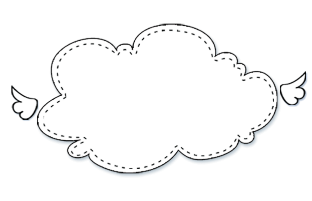 CHÀO MỪNG CÁC CONĐẾN VỚI GIỜ HỌC MÔN TOÁN
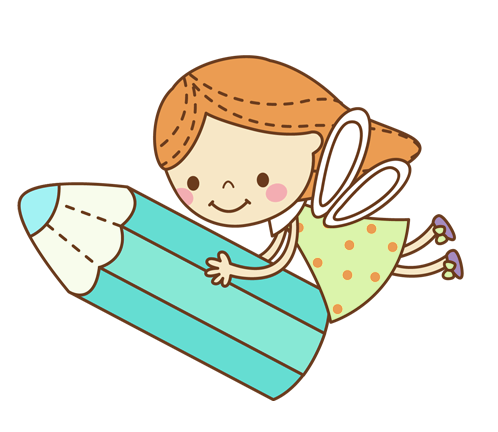 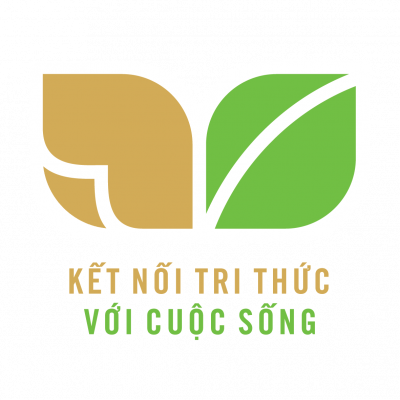 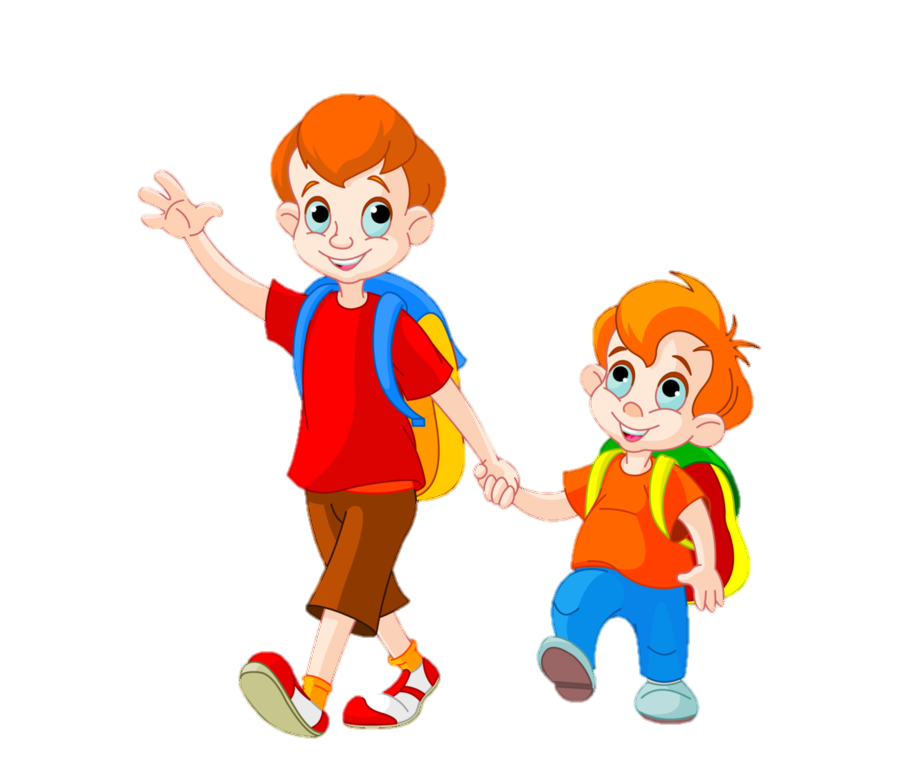 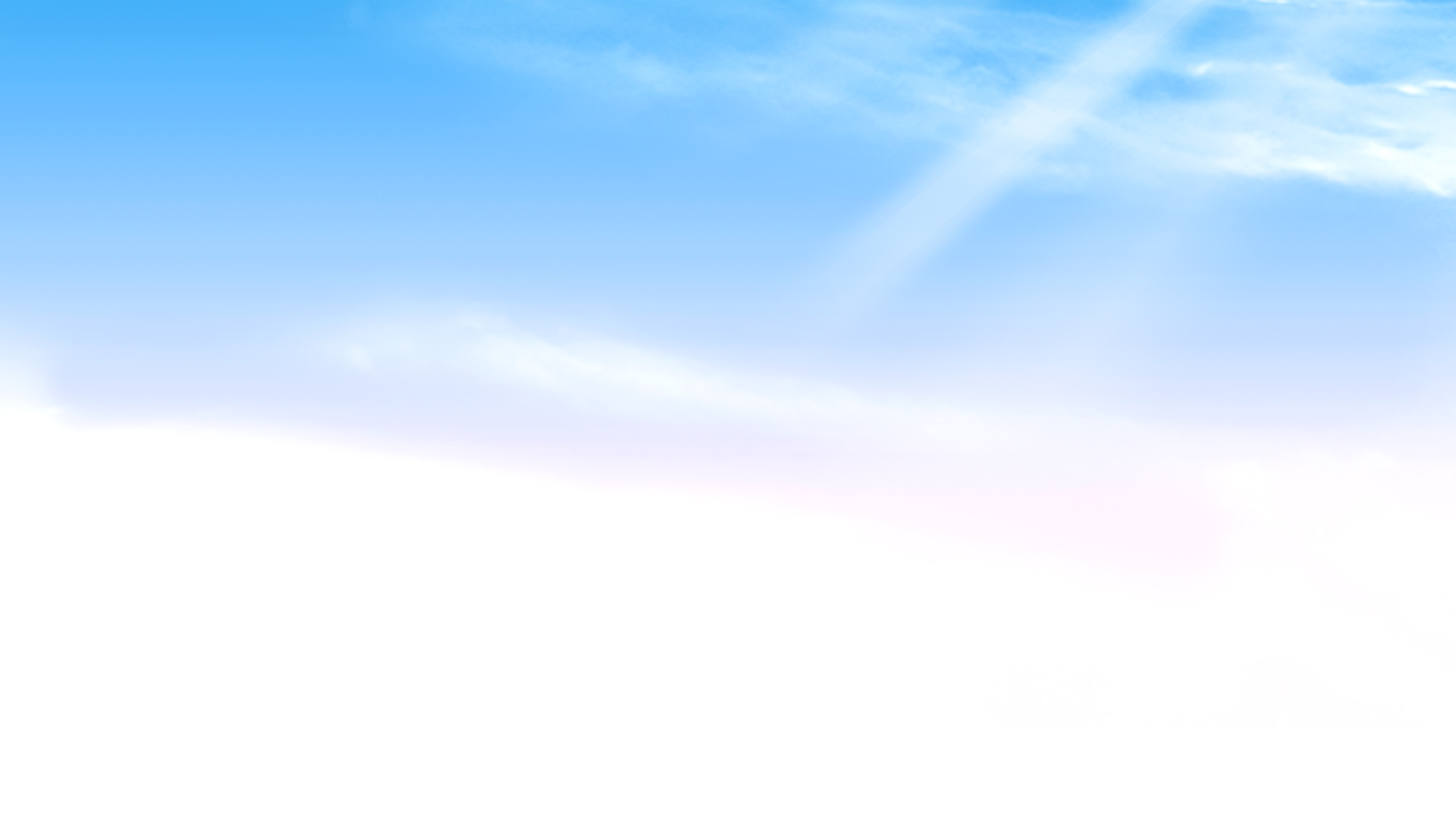 Bài 18: 
ÔN TẬP PHÉP CỘNG,
PHÉP TRỪ TRONG PHẠM VI 10
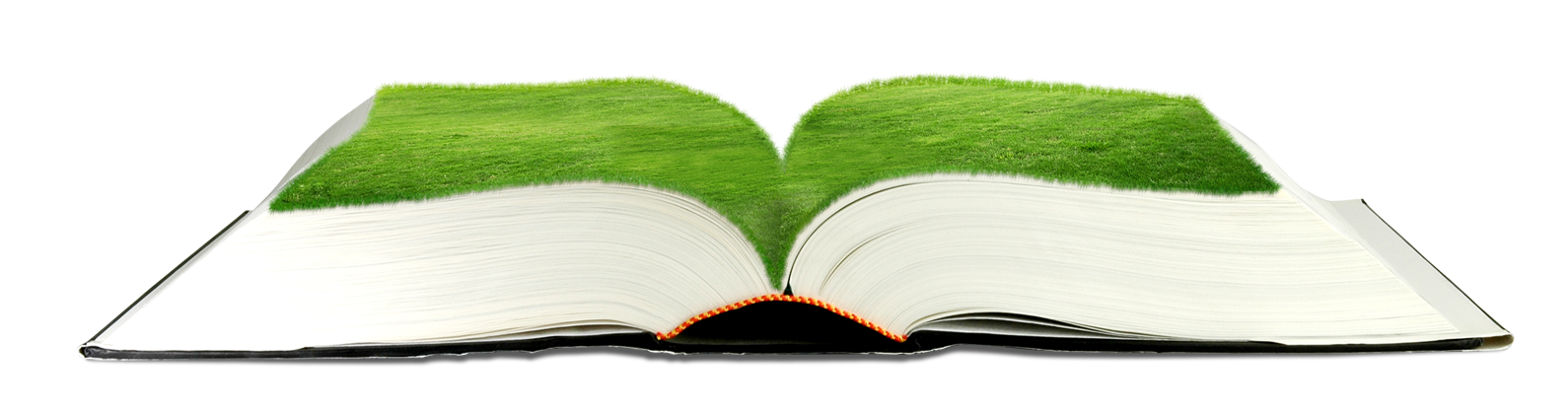 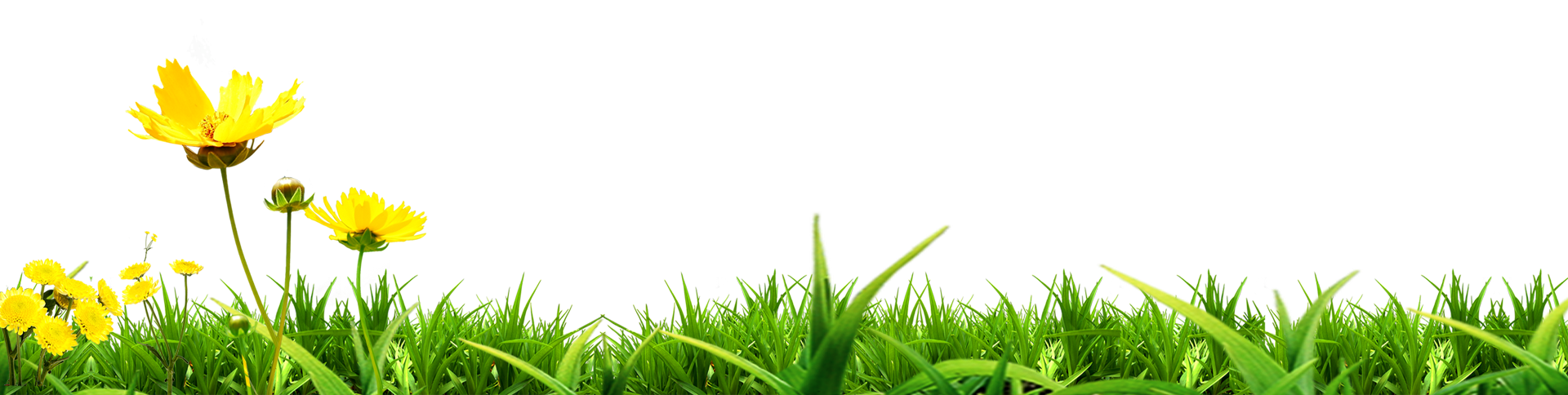 KHỞI ĐỘNG
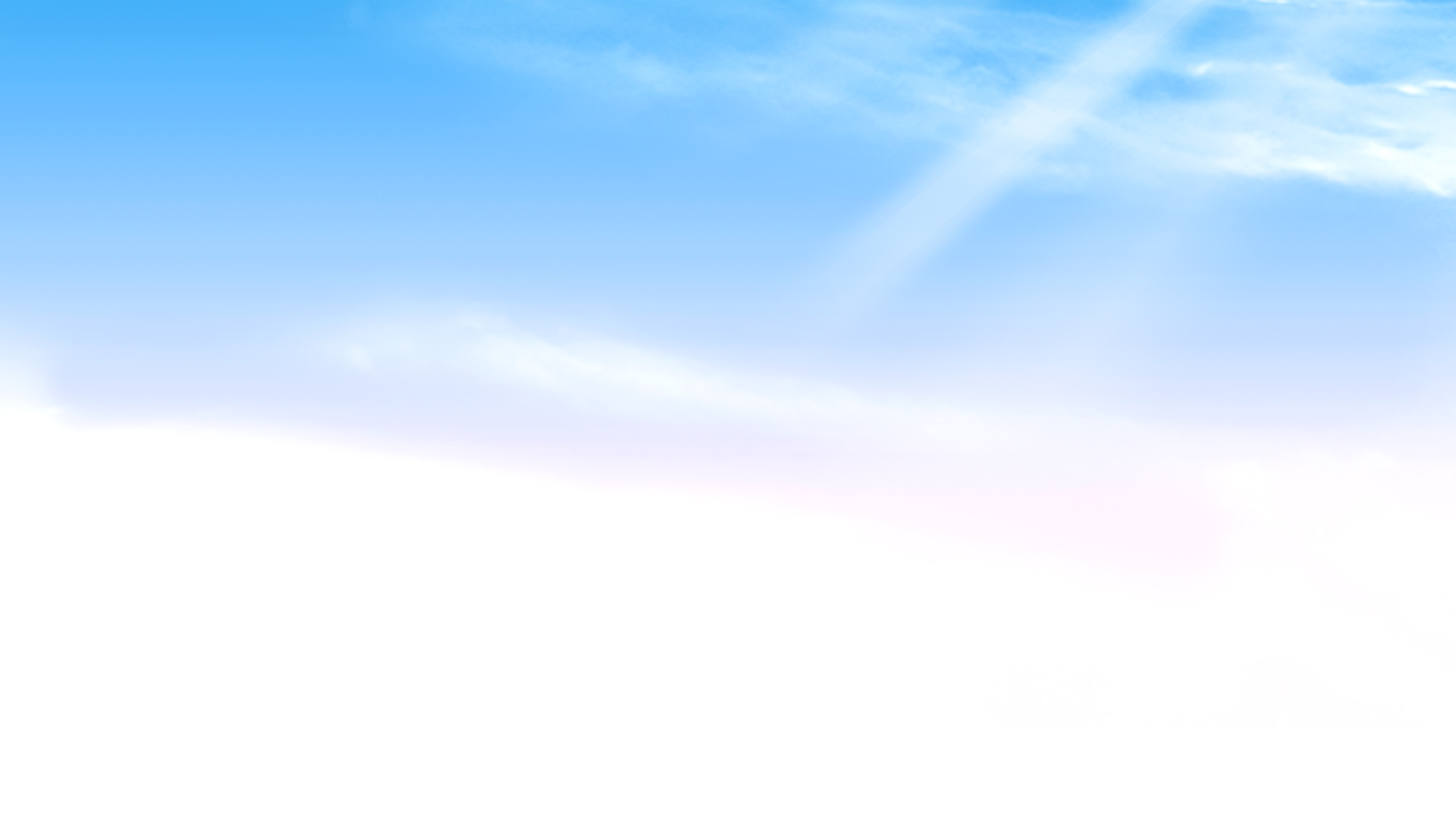 Tiết 1
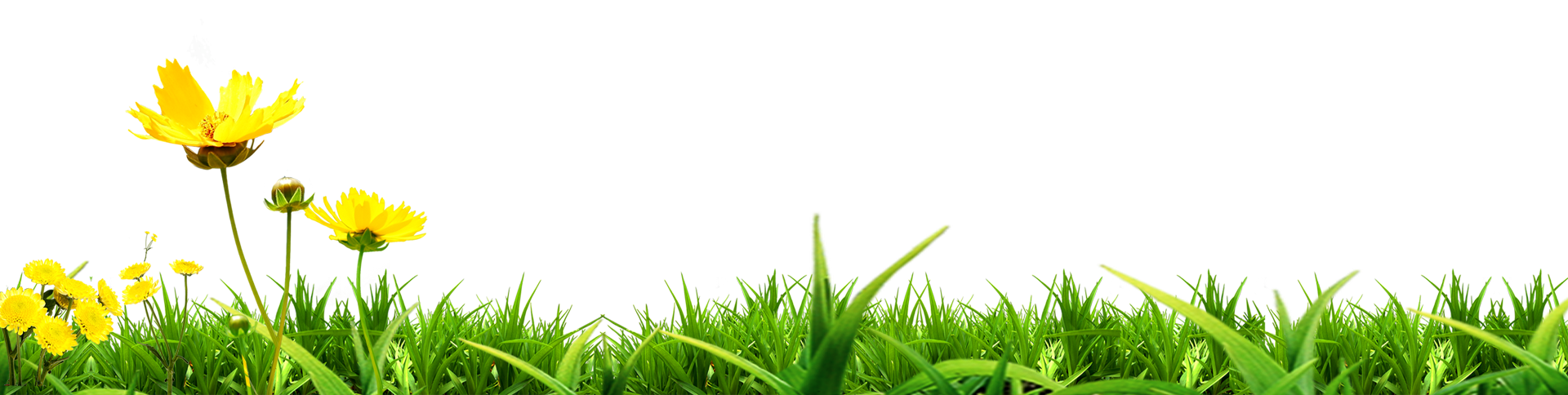 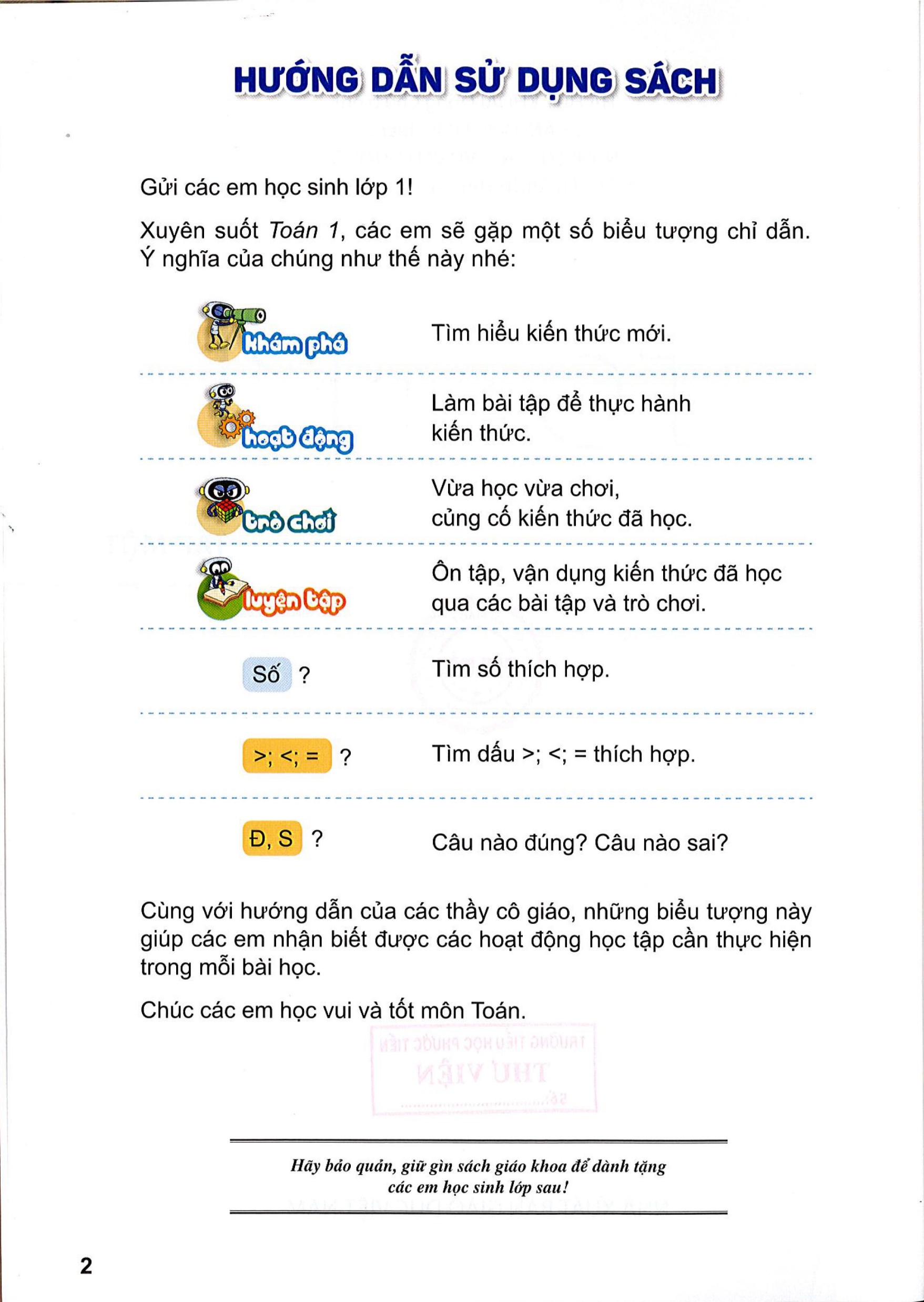 Tính nhẩm
1
a.  2 + 1 =          3 + 6 =            4 + 5 = 
     5 + 2 =          8 + 0 =            2 + 7 =
3
9
9
8
9
7
b.  3 - 1 =           9 - 6 =             10 - 4 = 
      4 - 2 =           8 - 0 =              6 - 3  =
3
6
2
8
3
2
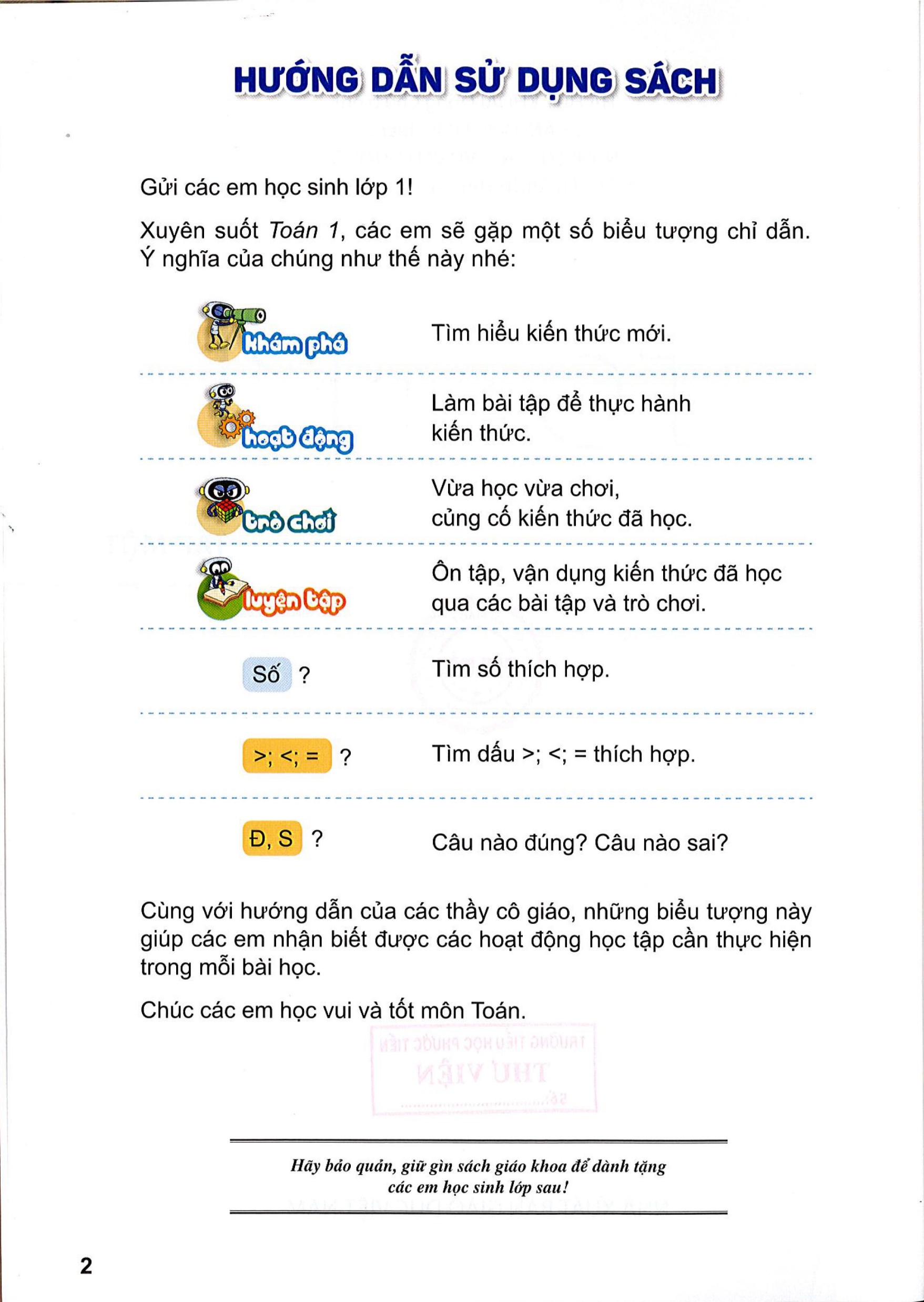 2
Số
a)
?
+ 6
- 4
+ 3
?
10
8
?
5
4
?
>; <; =
b)
?
3
>
<
9
9 - 7
?
8 + 0
?
9
=
5 + 4
?
THƯ GIÃN
3
Những bông hoa nào ghi phép tính có kết quả bằng 5?
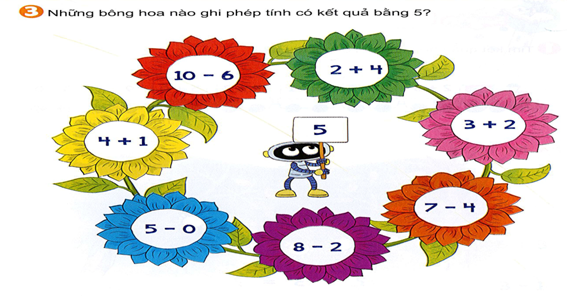 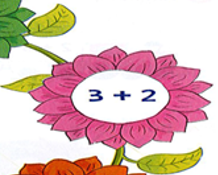 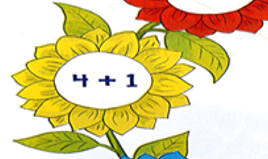 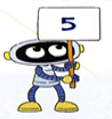 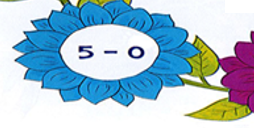 Từ các số dưới đây và các dấu +, -, =, em có thể lập được các phép tính đúng nào?
4
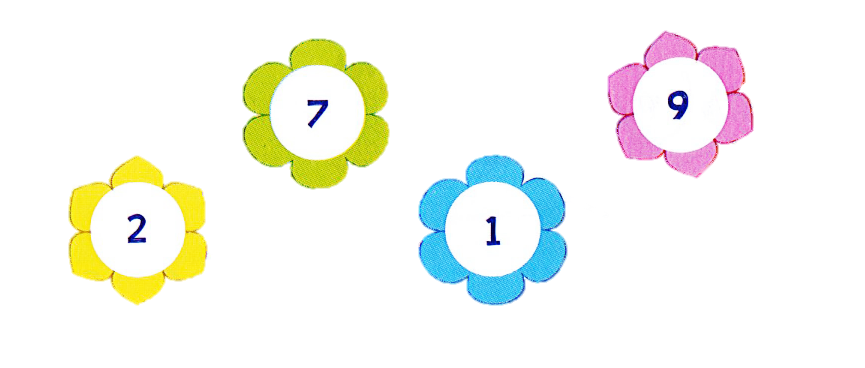 7 + 2 = 9
2 + 7 = 9
9 – 2 = 7
9 – 7 = 2
KÍNH CHÚC CÁC THẦY CÔ GIÁO 
VÀ CÁC CON HỌC SINH 
LUÔN MẠNH KHỎE, HẠNH PHÚC